TỪ VỰNG TIẾNG ANH
VỀ CHỦ ĐỀ “THỂ THAO”
Start
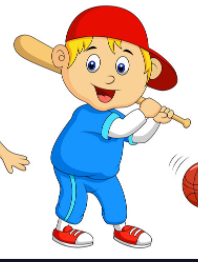 Baseball
Check
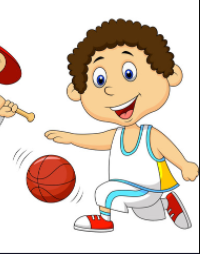 Basketball
Check
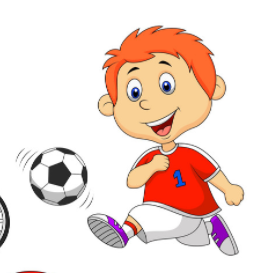 Football
Check
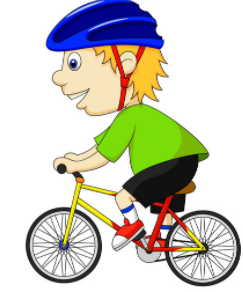 Cycling
Check
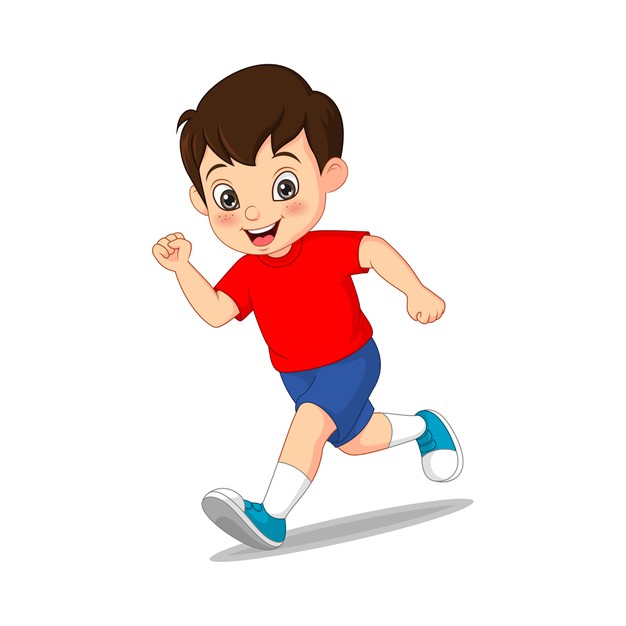 Running
Check
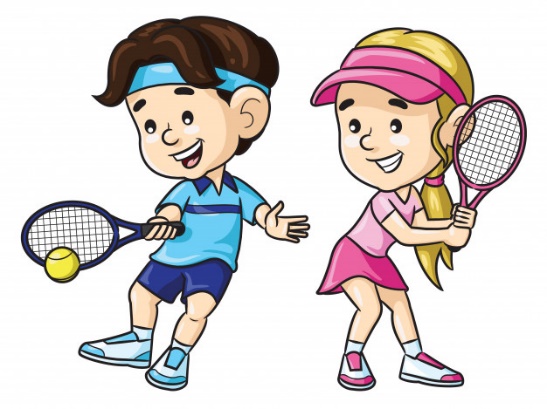 Tennis
Check
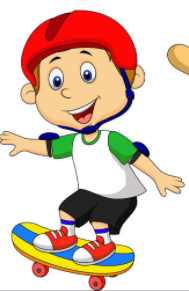 Skateboarding
Check
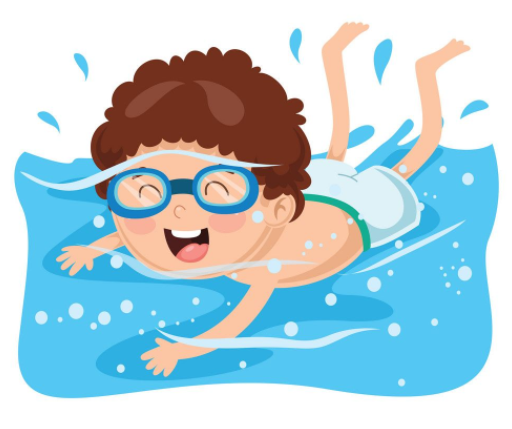 Swimming
Check
Well done!